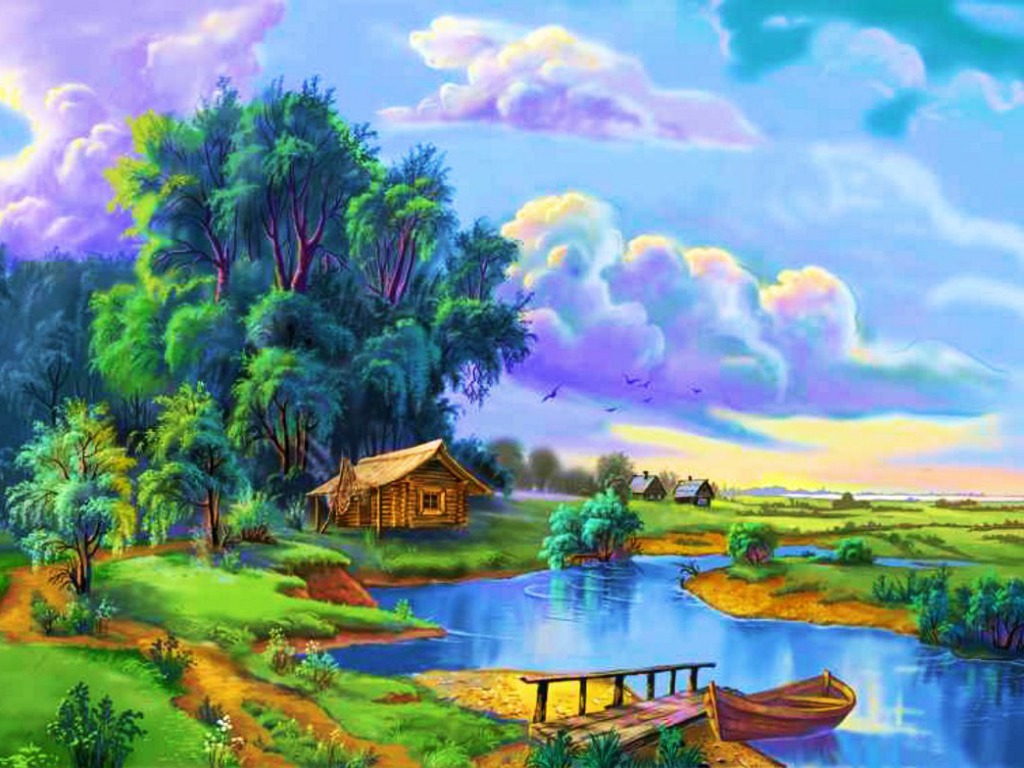 আজকের পাঠে সবাইকে
স্বাগত
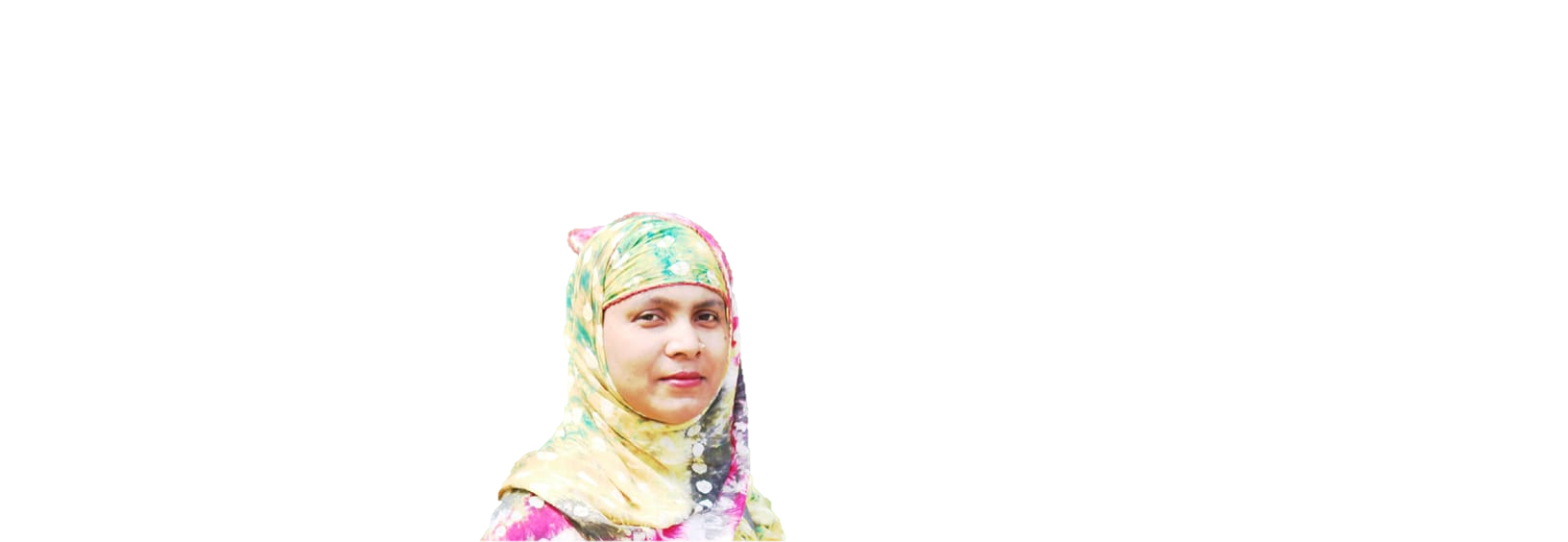 শিক্ষক পরিচিতি
শাহেনা আক্তার
 সহকারি শিক্ষক
 ব্রাহ্মণডুরা সরকারি প্রাথমিক বিদ্যালয়।  হবিগঞ্জ সদর , হবিগঞ্জ। 
ইমেইল: sahanabgps@gmail.com
মোবাইলঃ ০১৭৯১৪৯৮৫৯০
পাঠ পরিচিতি
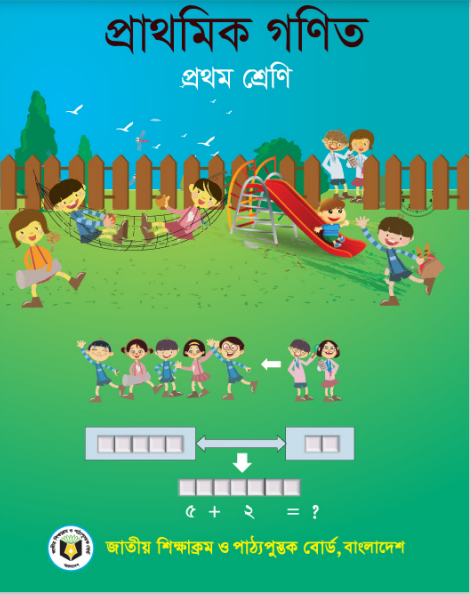 অধ্যায়ঃ7
 যোগের          ধারণা
শিখনফলঃ 
         আজকের পাঠ শেষে শিক্ষার্থীরা ...
৯.1.1-উপকরণ একত্র করে উপকরণ গুচ্ছগুলোর সংখ্যা বলতে ও লিখতে পারবে।
৯.1.2-উপকরণের সাহায্যে সংখ্যা যোগ করে প্রতীকের মাধ্যমে প্রকাশ করতে পারবে।
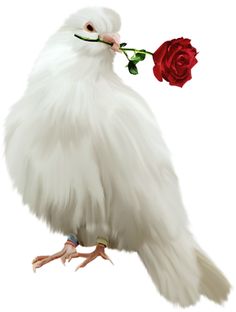 আচ্ছা এবার বলতো  গাছে কয়টি পায়রা বসলো ?
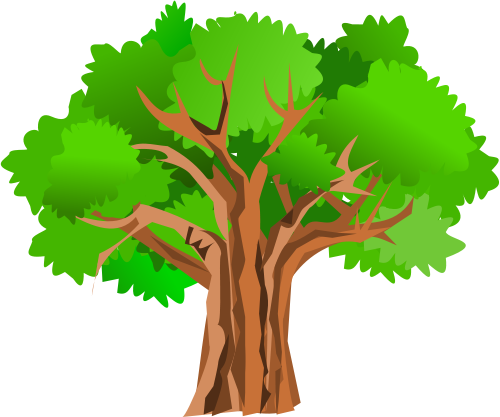 এটা কিসের ছবি বলতো ?
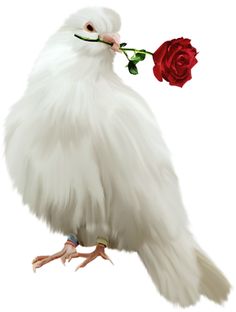 ২
বটগাছ
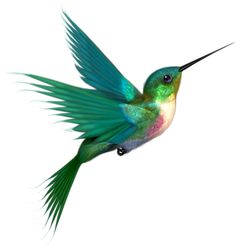 এবার বলতো গাছে কয়টি নীল  পাখি বসলো ?
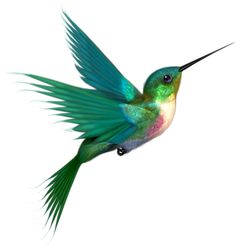 ৩
কিভাবে পেয়েছো ?
এখন বলতো গাছে কয়টি পাখি হল ?
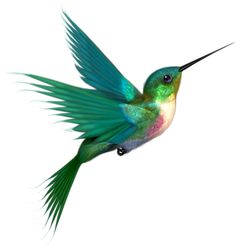 একত্র, মোট  করে
৫
পাঠ ঘোষণা
আজকে আমরা শিখব 
       যোগের ধারণা
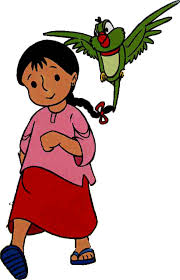 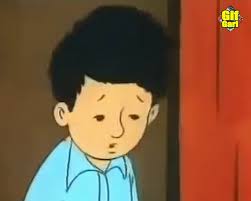 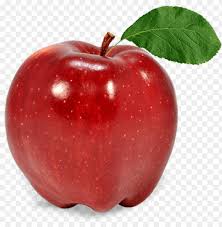 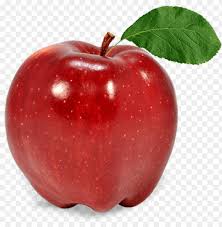 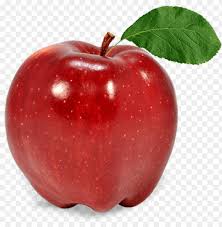 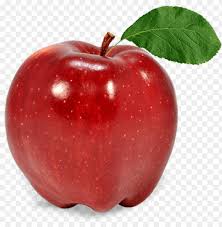 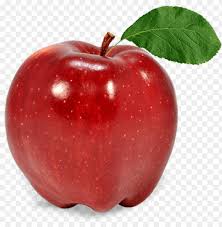 মিনার ২ টি আপেল আছে
রাজুর ৩  টি আপেল আছে
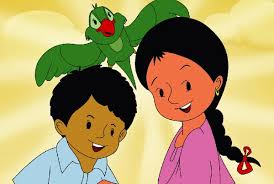 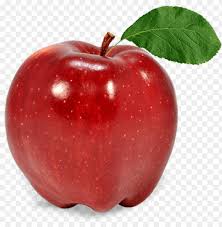 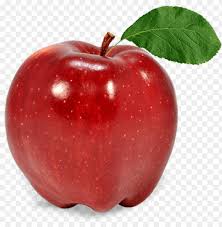 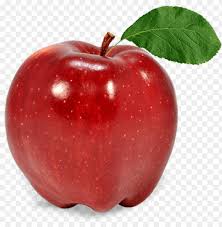 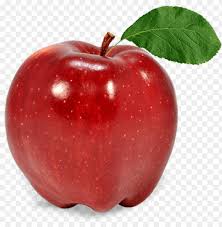 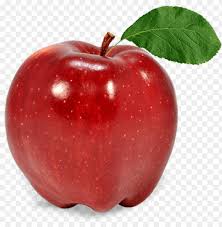 মিনা ও রাজুর একত্রে কয়টি আপেল আছে ?
৫ টি আপেল আছে
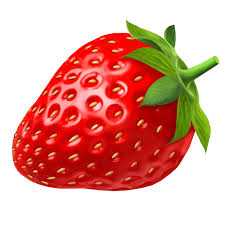 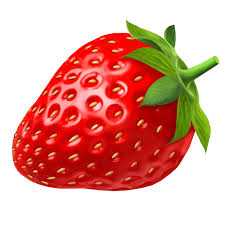 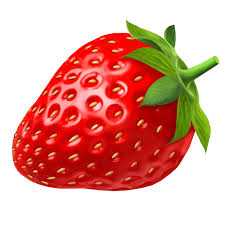 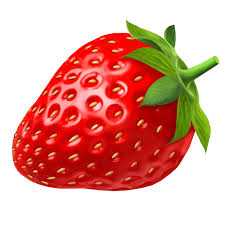 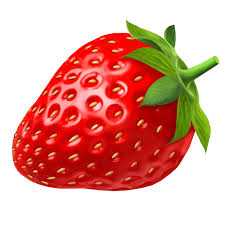 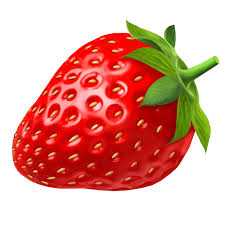 আর
একত্রে
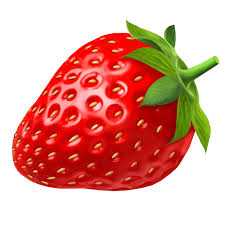 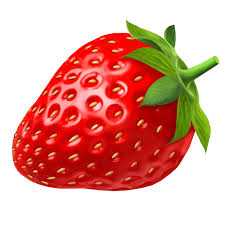 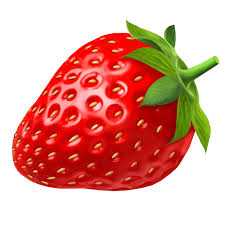 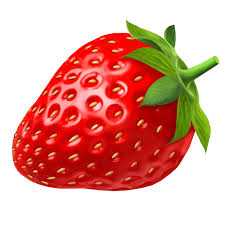 পাত্রে মাছ আছে ?
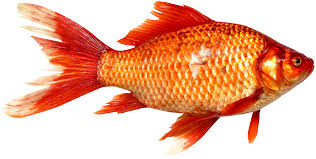 ৫টি
নতুন করে রাখলাম ?
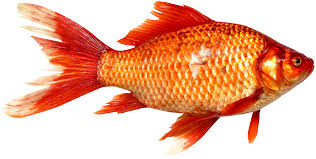 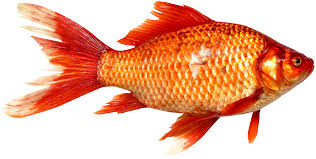 ২টি
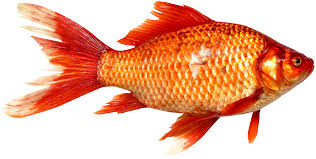 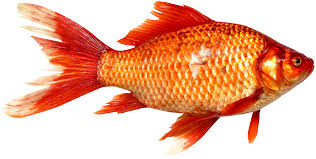 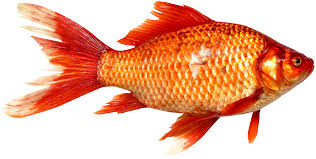 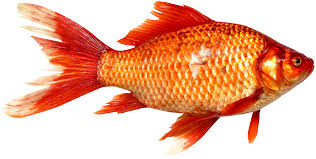 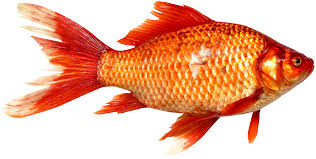 এখন সবগুলো একত্রে কয়টি হলো দেখি  ?
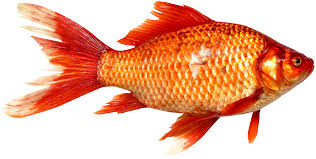 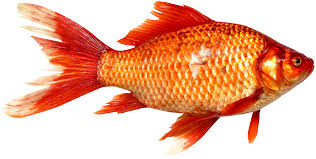 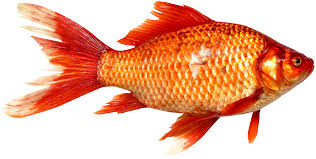 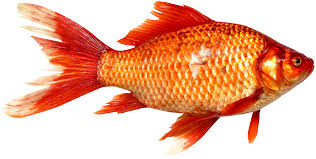 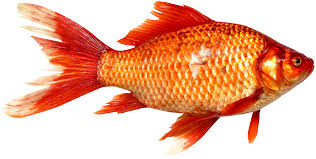 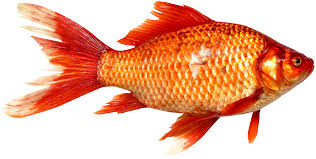 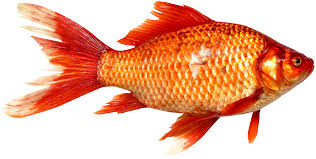 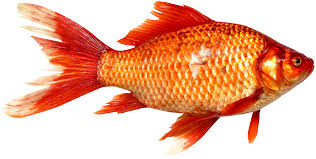 একত্রে
আর
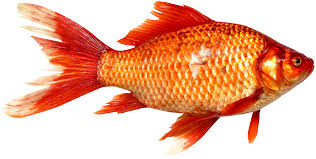 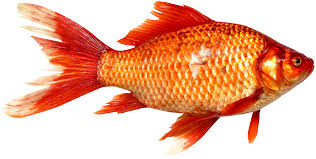 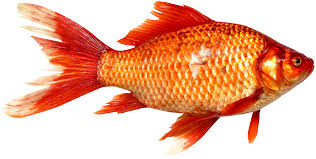 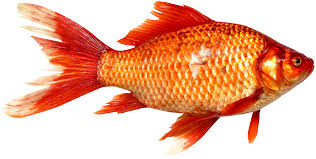 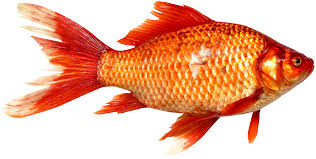 ৫
+
২
৭
=
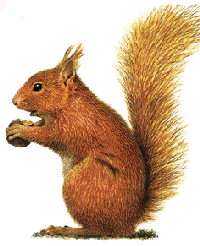 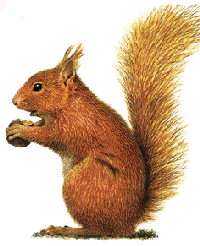 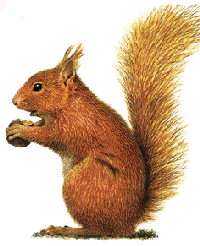 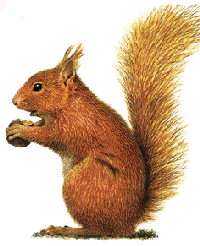 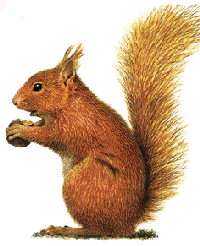 5
=
5
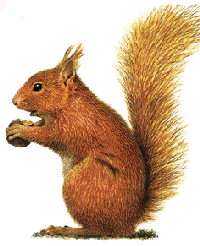 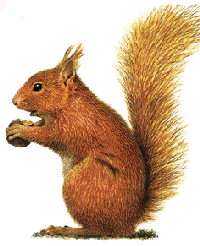 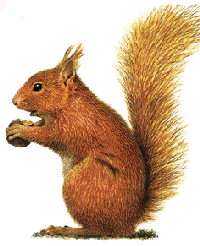 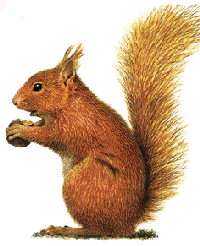 4
=
4
+
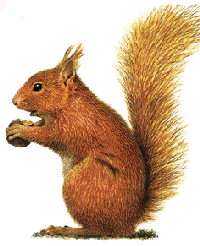 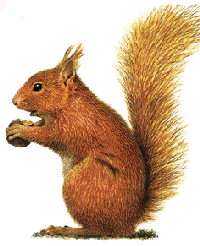 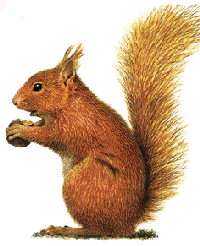 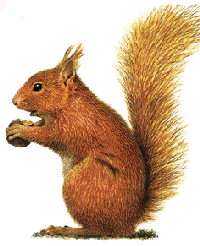 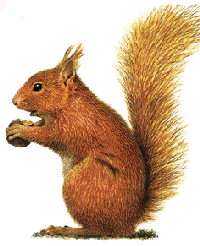 -
9
9
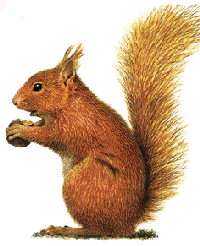 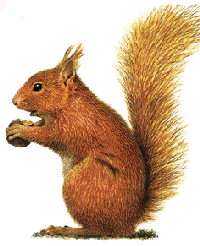 =
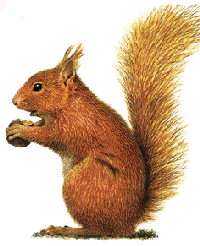 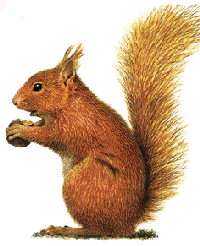 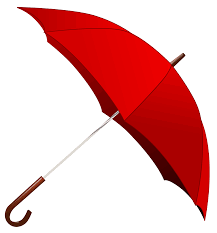 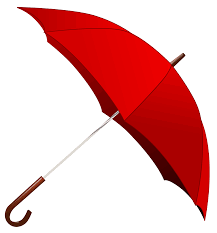 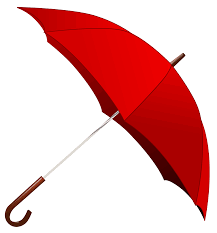 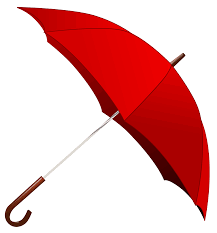 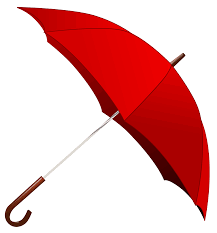 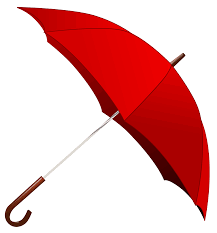 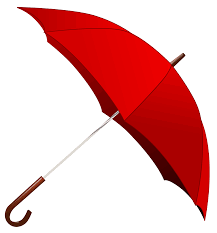 +
=
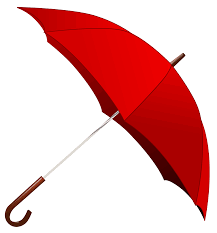 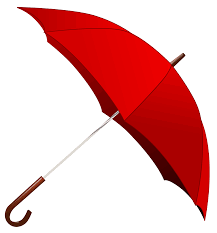 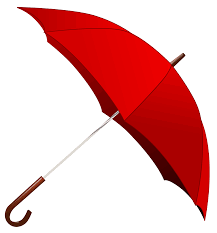 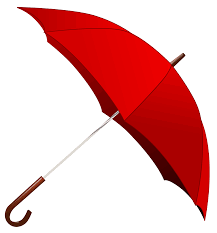 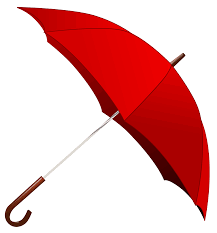 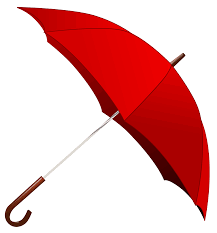 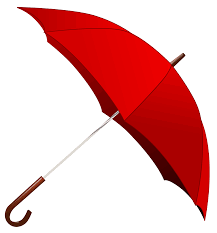 7
4
3
4
3
7
+
=
দলীয় কাজ
২
ক, দল
+
3
=
3
+
খ,দল
৬
=
৪
গ,দল
+
২
=
পাঠ্যবই সংযোগ
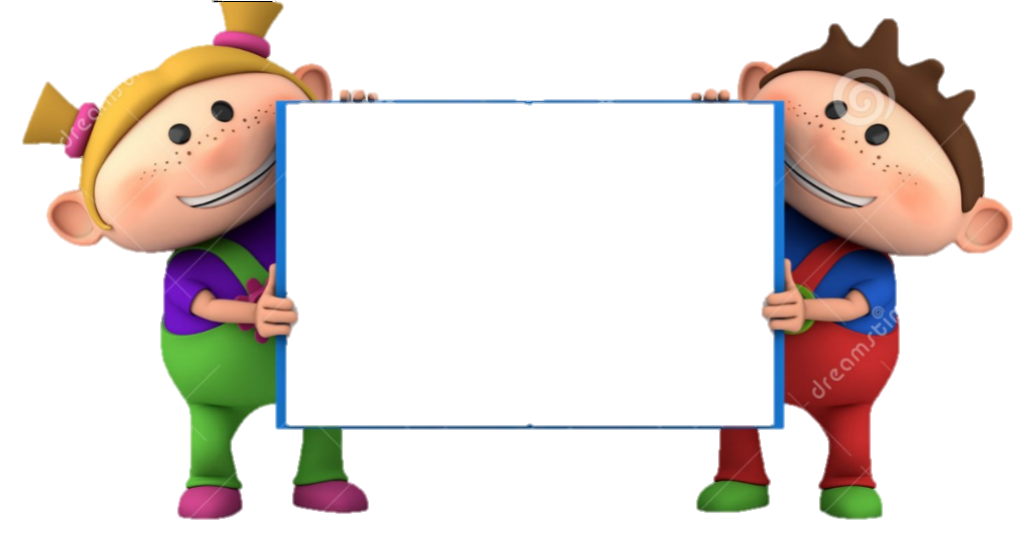 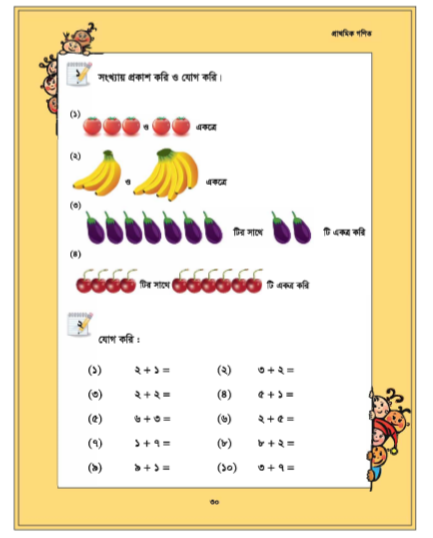 প্রত্যেকে গণিত বইয়ের ৩০পৃষ্ঠা খোল এবং 1নং সমস্যাগুলোর সমাধান কর।
মূল্যায়ন
৪+৪ = কত ? 
২+২= কত ? 
৩+৫= কত ? 
৬+২= কত ? 
১+৪= কত ?
বাড়ির কাজ
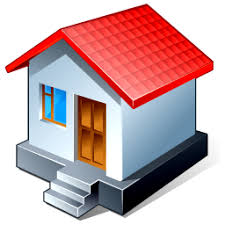 পাঠ্যবইয়ের ৩০  পৃষ্ঠার   ২ নং কাজটি খাতায় করে আনবে ।
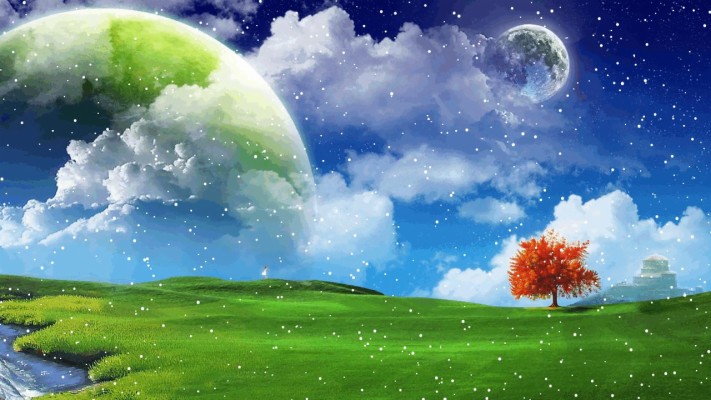 ধন্যবাদ সবাইকে